GRIGLIA DI VALUTAZIONE PER LAVORO DI GRUPPO
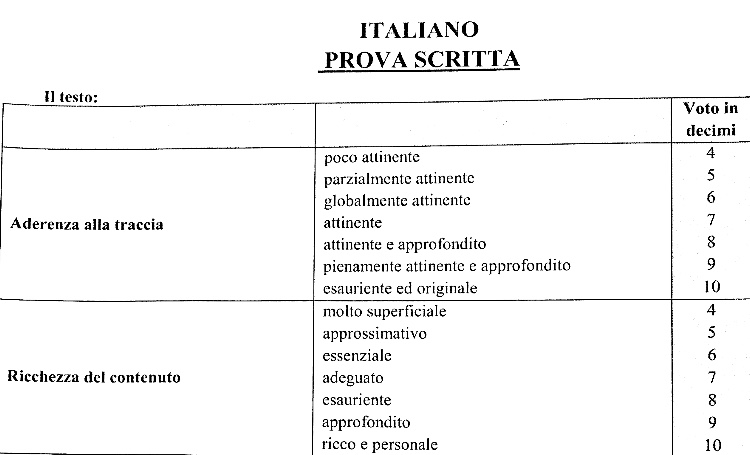 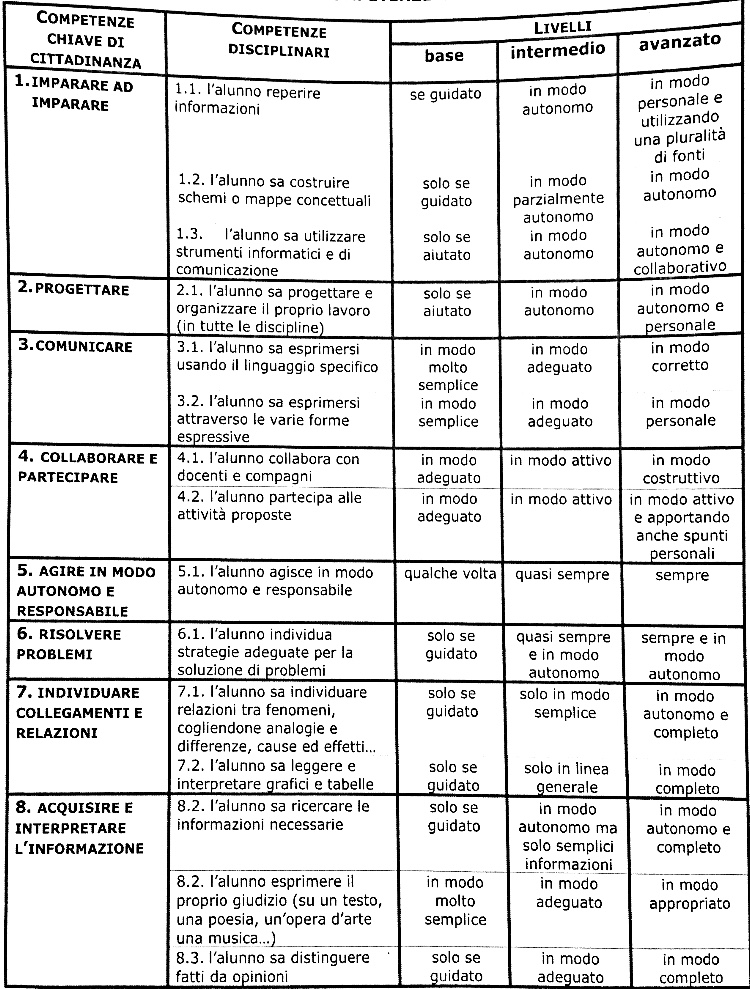 «Se digiti su Google… ti accadrà…»
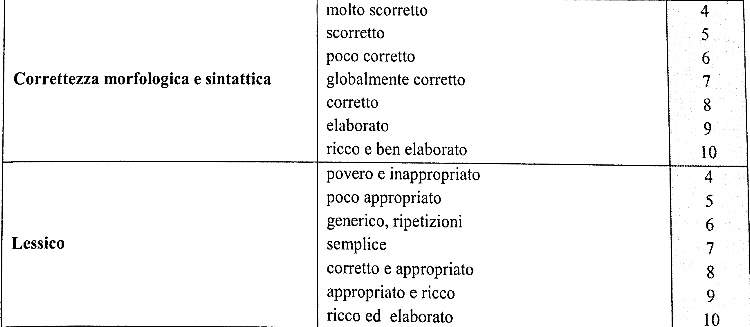 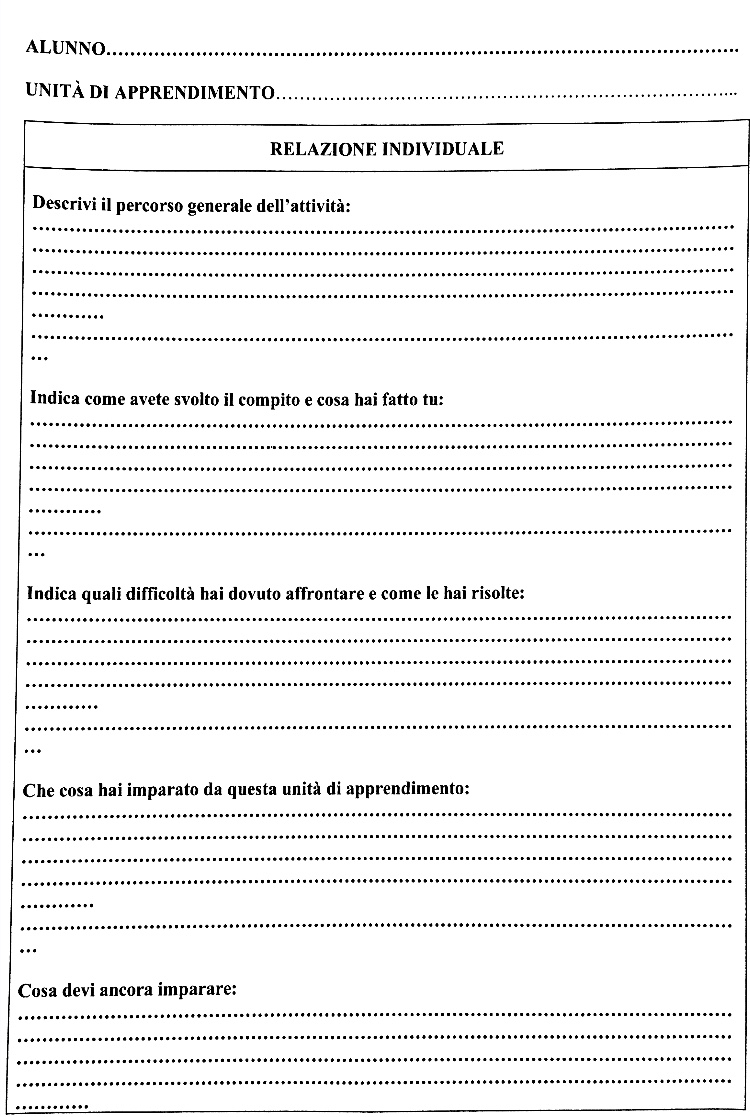 GRIGLIA DI AUTOVALUTAZONE